Speaking Exam
Foundation vs Higher
Timings
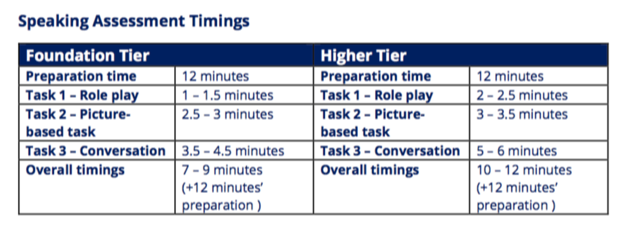 Role Play
Picture
Conversation x2